Earth’s Day/Night, Year, & Seasons
How rotation, revolution, and tilt cause it all!
[Speaker Notes: Start with paper long ways]
The Cause of Earth’s…
Day/Night			Year		Seasons







(Do not write this on your paper, these are the steps)
Fold bottom of paper up.  You do not want to fold it in half.  You should have about 3 cm of space to write the titles.  Look on the next slide for a sample.
Title top center- “The Cause Of Earth’s…”
Write 3 titles (Day/Night, Year, Seasons) as shown.
Make a little mark at 9 and 18 cm and cut (front side only) to make doors.
[Speaker Notes: Fold bottom of paper up.  You should have about 3 cm of space to write the titles.
Title top center- “The Cause Of Earth’s…”
Write 3 titles (Day/Night, Year, Seasons) as shown.
Make a little mark at 9 and 18 cm and cut (front side only) to make doors.]
The Cause of Earth’s…
Day/Night
Year
Seasons
Cut lines (top sheet only!)
(every 9 cm)
[Speaker Notes: Add color]
The Cause of Earth’s…
Day/Night
Year
Seasons
Rotation
Draw a picture of the Earth on its tilted axis and write the word rotation
The Cause of Earth’s…
Day/Night
Year
Seasons
Rotation
Include arrows to show how the Earth is rotating
(Key Statements)
(Definition)
The Cause of Earth’s…
Day/Night
Year
Seasons
define rotation
write down facts such as how long it lasts
In this space write an explanation on what causes day and night
The Cause of Earth’s…
Day/Night
Year
Seasons
Revolution
Rotation
Draw a picture of the Earth and Sun to show revolution.
(Key Statements)
(Definition)
The Cause of Earth’s…
Day/Night
Year
Seasons
Rotation
define revolution
Explain how long a year is and why this is the length of a year
YES!
NO!
The Cause of Earth’s…
Day/Night
Year
Seasons
Revolution
Revolution + Tilt
Rotation
Draw a picture that shows  Earth’s tilt.
(Key Statements)
include information about equinox and solstice
The Cause of Earth’s…
Day/Night
Year
Seasons
Revolution
Rotation
What causes seasons?
Also include information about equinox and solstice.
Draw a picture of how the Earth’s tilt causes seasons
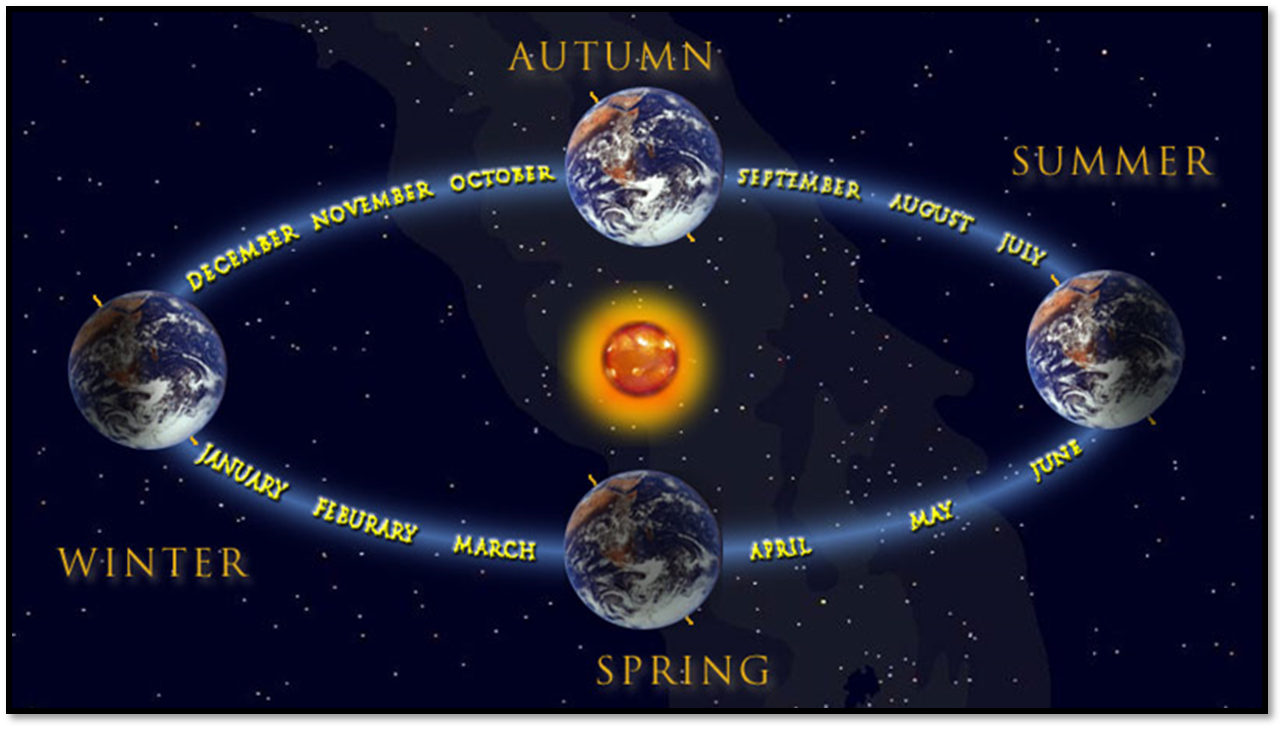